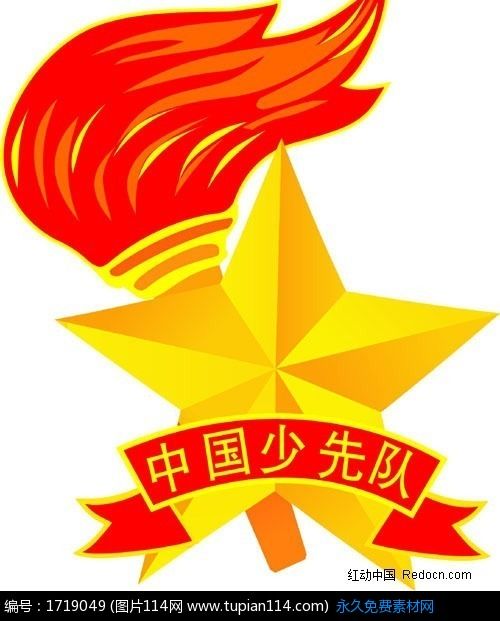 少先队活动课
养成道德好习惯
    ——学会道德判断
拾回桥镇拾回桥中学  张莹莹
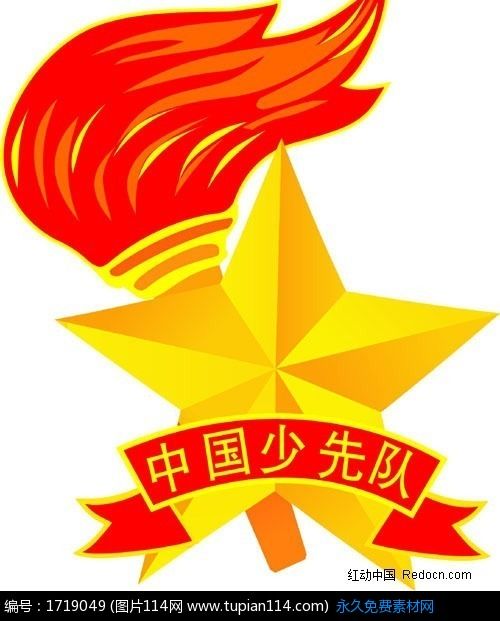 一、列队集合
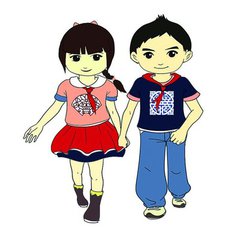 全体起立，立正，稍息，各小组报告人数
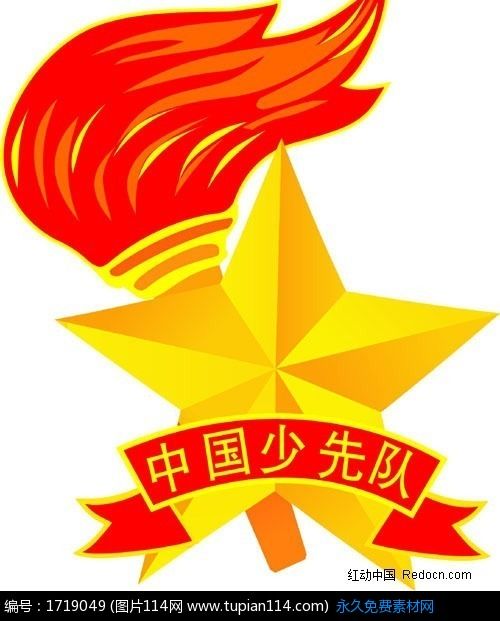 二、敬队礼、出队旗、唱队歌
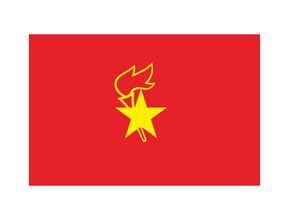 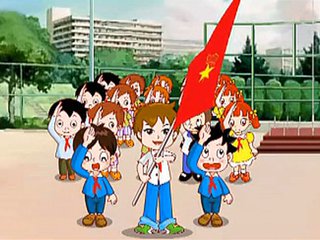 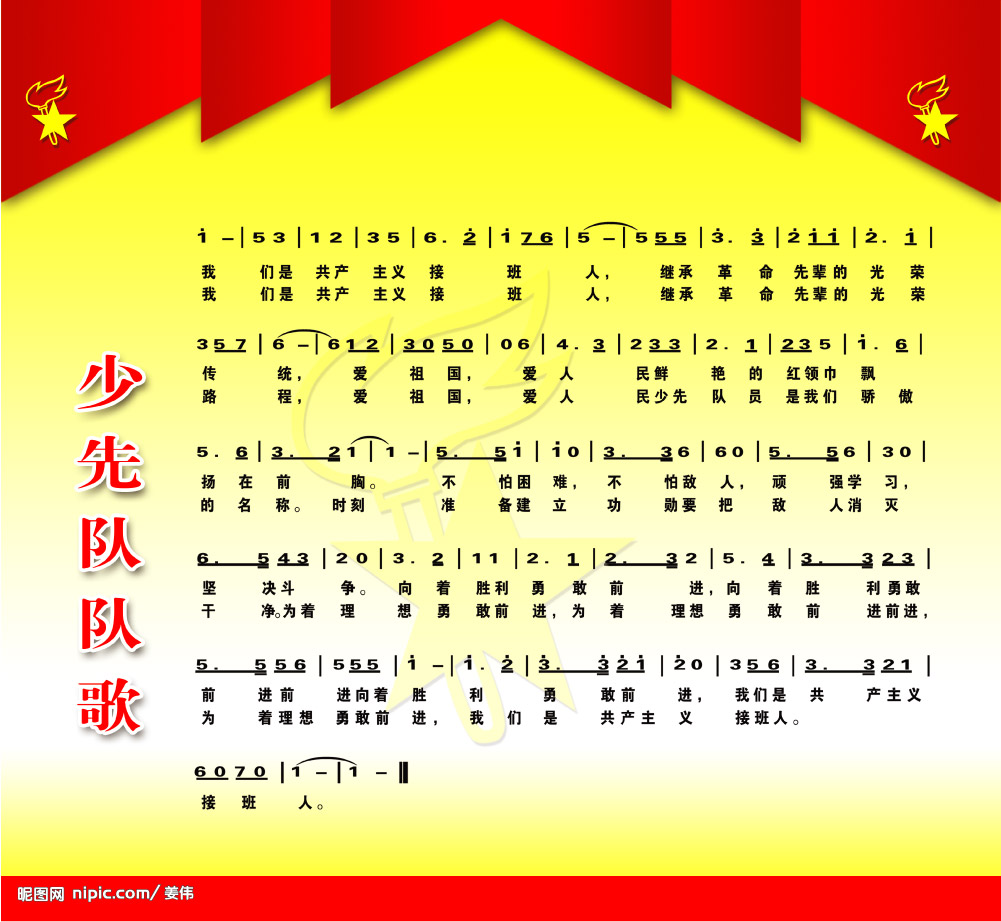 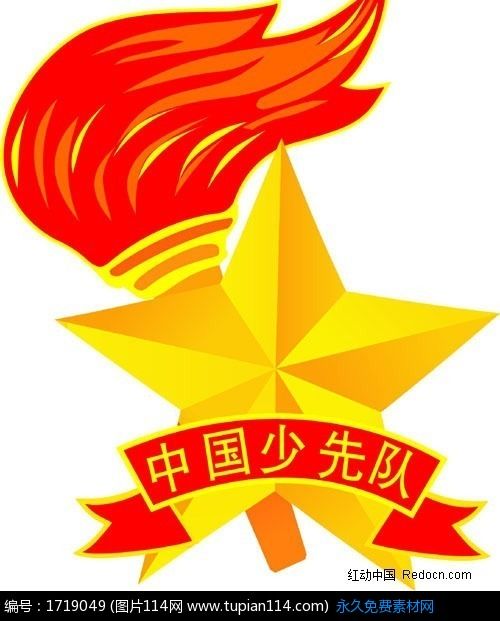 三、故事导入，揭示主题
主题：养成道德好习惯——学会道德判断
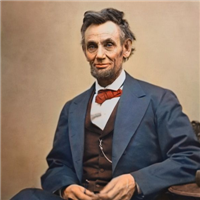 林肯小时候家里很穷，他就在一家商店作售货员，工作十分认真。一天晚上，林肯在结账的时候发现多收了客人一分钱。他觉得应该把钱还给对方，于是告诉了老板。老板说：“就一分钱，客人不会在乎的，你就自己留着吧。”但是林肯却很坚决：“虽然只是一分钱，但只要是别人的东西，我就不能拿。”老板没办法只得让小林肯去换钱。小林肯花了两个多小时，废了九牛二虎之力才找到了客人，终于把钱还给了客人……
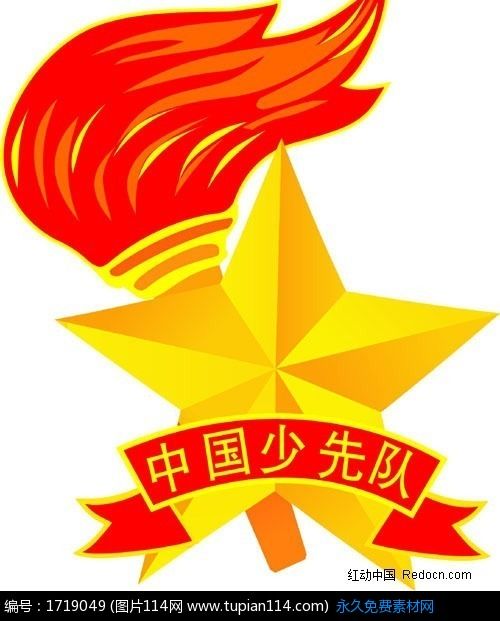 四、情境创设，初步形成道德认知
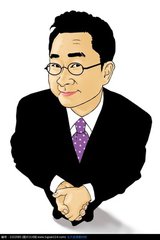 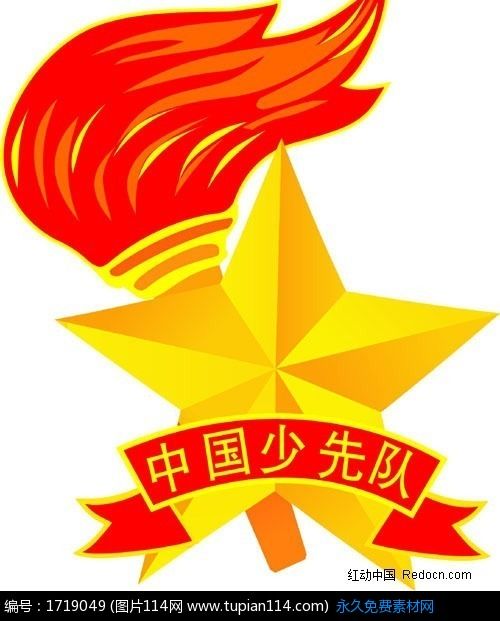 四、情境创设，初步形成道德认知
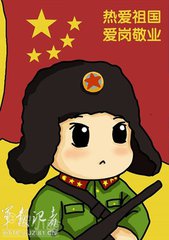 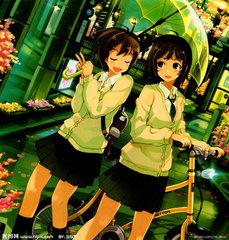 热爱祖国
友善姐妹花
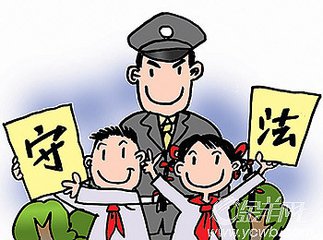 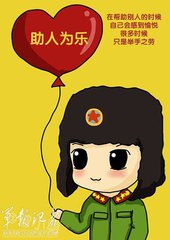 助人为乐
遵纪守法
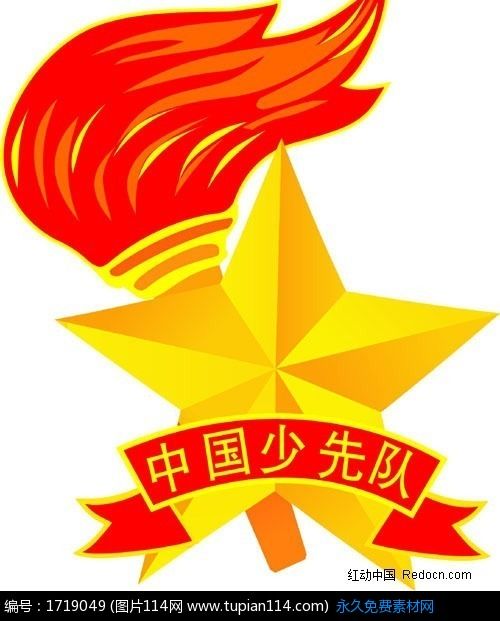 四、情境创设，初步形成道德认知
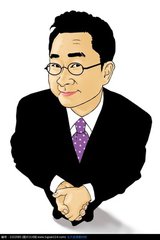 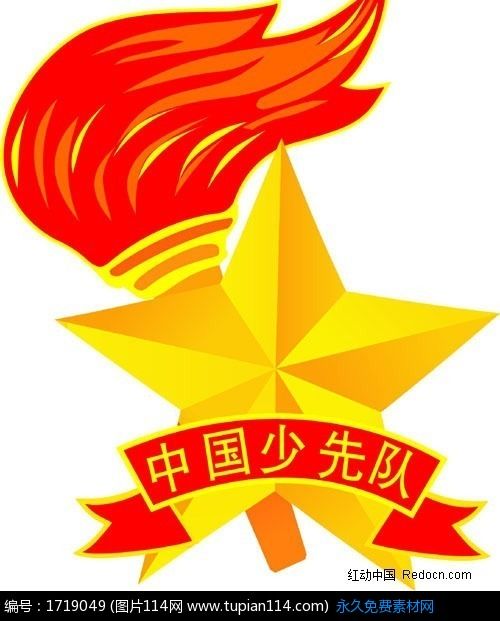 五、故事展示，体验道德判断
故事一：
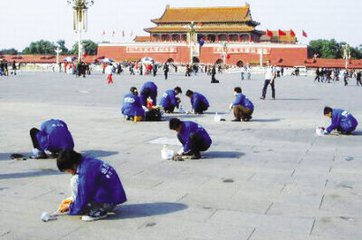 国庆长假过后，天安门广场留下了十几万口香糖的痕迹，平均每块方砖粘有十几块口香糖。对此，环卫部门先后设计了三套清洗方案，皆因怕损害方砖而放弃，最后仍然采用人工铲除的方法，上百环卫工人用了整整一个星期才将口香糖痕迹清除。
提问：听了这个故事，你有何感想？
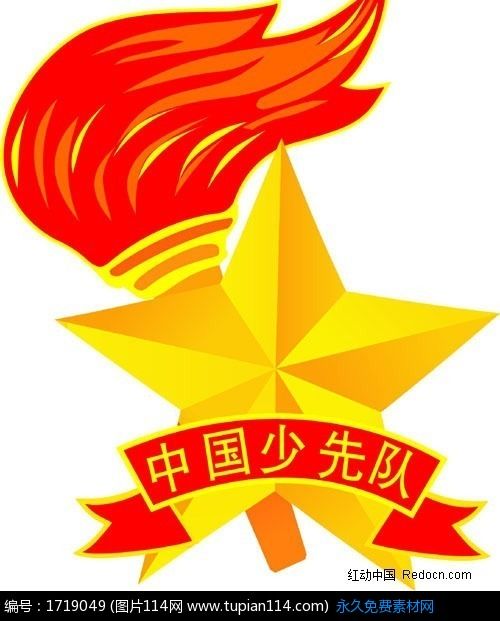 五、故事展示，体验道德判断
故事二：
孟佩杰，女，1991年11月生。2009年，孟佩杰被距离家乡百公里外的山西师范大学临汾学院录取，不放心瘫痪在床的养母，她决定“带着母亲上大学”，在学校附近租了房子，继续悉心照料着养母。2009年，临汾市委授予孟佩杰母女文明和谐家庭荣誉称号；2010年，孟佩杰成为临汾市年龄最小的十佳道德模范。
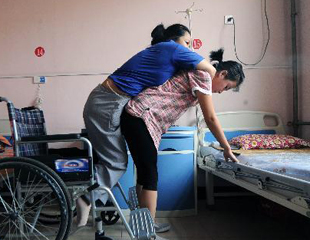 提问：你读了这则故事有何感想？又该怎样对待自己                  的父母呢？
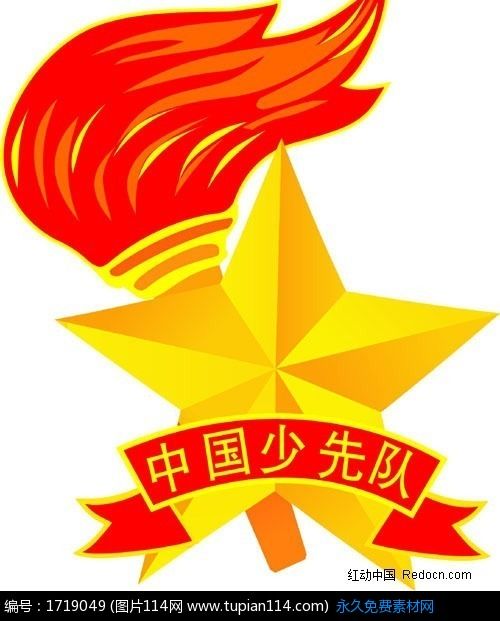 六、讨论：怎样做好道德判断？
1、少先队发言。
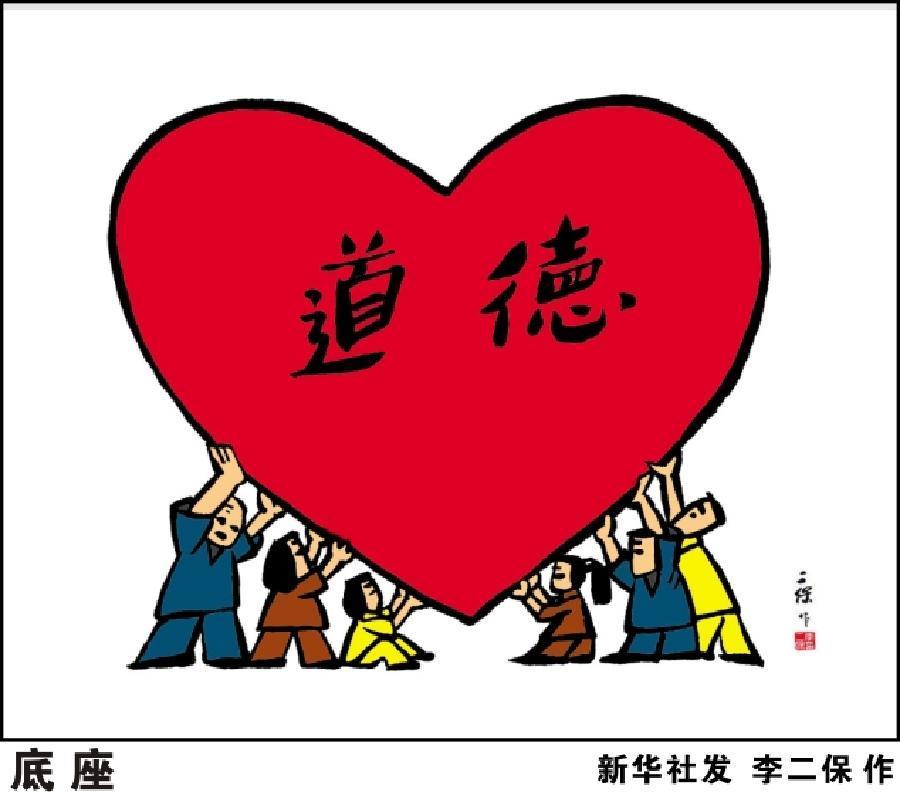 2、辅导员总结：
（1）我们要做到“勿以善小而不为，勿以恶小而为之”。
（2）我们要注重培养我们的道德观念，必须注意到知、情、意、   行的统一
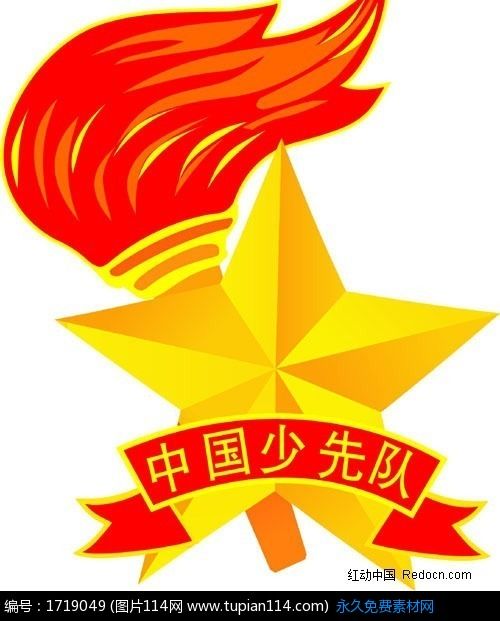 七、大家宣誓
入  队  誓  词
我是中国少年先锋队队员。我在队旗下宣誓：我决心遵照中国共产党的教导，好好学习，好好工作，好好劳动，准备:着为共产主义事业，贡献出一切力量！
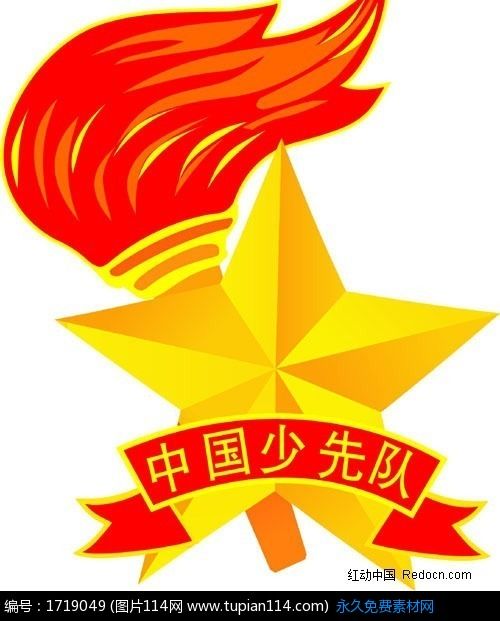 八、敬队礼、退旗
队员们，我们下次再见